Architecture independent Virtual Machine introspection
Shane Macaulay
Outline
Overview
Demos
Work todo
High level – What are we talking about?
Forensics memory recovery

How to enhance and expand on some open source tools

Microarchitecture issues, closed source issues
Will find time for enhancements depending on feedback ;)
VMI – Virtual Machine Introspection
Active VMI
VMWare (vShield)
Largely used for antivirus consolidation
Passive VMI
Volatility based Actaeon: http://www.syssec-project.eu/m/page-media/3/raid13_graziano.pdf [1]
Google’s Rekall (volatility fork) http://www.rekall-forensic.com/ [2]

“Turtles project” - Defines a lot of abstractions around nested VM operations
VMI Uses
Untrusted execution
Scripts to malware
Analysis of untrusted code at runtime for antivirus or a backdoor
Hypervisor/OS evaluation
Low-level interactions
Nested is needed for testing a virtualization based rootkit
Easy access to hardware state
E.g. able to look at vTLB w/o causing changes
Where to start?
Hypervisors are, usually, executing guests as processes under some other OS
Find all of the processes is a good place to start
What’s a Process?
A Process is an address space configuration
The configuration “file” is the page table
A container for threads which are executed on a CPU.
Threads share address space.
Hard to know if you have all processes.

Wait, wait?
Can’t I inject a library/thread to an existing process?
Code overwrite or injection is an integrity issue 
Hash Check
[Speaker Notes: Rootkit hiding]
In Memory Process Detection
Dumping memory is a pain physically
Scanning VS. List traversal
Scanning 
Can be very slow
Tends to be high assurance

Link/Pointer Traversal
Easily confused (DKOM attacks)
Super Fast !
Process Detection
Volatility to the rescue! https://code.google.com/p/volatility/wiki/CommandReference#psxview
It compares the following logical identifiers:
PsActiveProcessHead linked list
EPROCESS pool scanning
ETHREAD pool scanning (then it references the owning EPROCESS)
PspCidTable
Csrss.exe handle table
Csrss.exe internal linked list (unavailable Vista+)
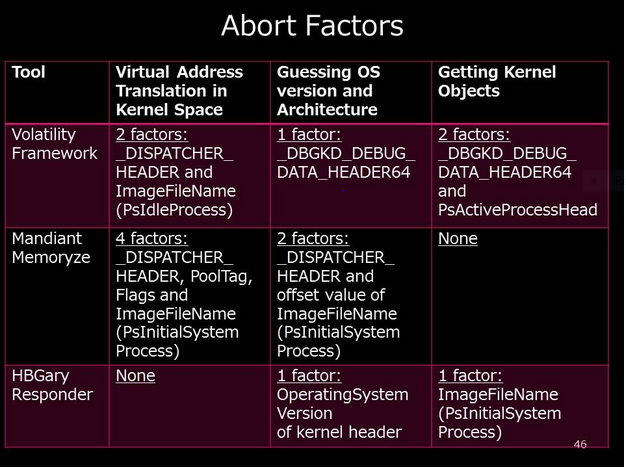 Takahiro Haruyama -- April 2014, discuss his BH Europe 2012 talk with respect to Abort Factors.
[Speaker Notes: Interesting that at least the 32bit technique is not represented]
64bit Process Detection
Earlier presentation for kernel code & DefCon 22
E.g. CSW14 Diff CPU Page table & Logical kernel objects (to detect hidden kernel modules, “rootkit revealer”)

Also uses page tables “Locating x86 paging structures in memory images” https://www.cs.umd.edu/~ksaur/saurgrizzard.pdf
Karla Saur, Julian B. Grizzard
New process detection technique is faster - single pass
Similar to “pmodump”, enhanced with 64bit & additional checks (64bit scan has much more verifiability)
[Speaker Notes: 32bit space is pretty crowded and necessitated advanced verification re: suargrizzard.pdf.
64bit address space makes life much easier(more verifiable bits (e.g. most significant bits of PFN 0) and less complicated.]
64bit Process Detection Integrity
Not easily attacked
Many modifications result in BSOD

Able to extract candidate memory for integrity checking of memory pages to fully qualify

Always room to grow with respect to countermeasures and performance
X64 Self MAP – BSD “recursive” PD entry
Self pointer
	A pointer to self is very powerful
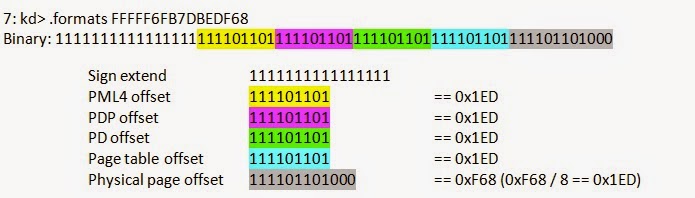 X64 Kernel Virtual Address Space
http://www.codemachine.com/article_x64kvas.html
[Speaker Notes: Establishing kernel code topology]
Self Map detection Windows AMD64
Self Map exists for each process (not only kernel:) 
Examining a page table - !process 0 0  dirbase/cr3

     !dq 7820e000  
#7820e000 00800000`60917867
   [physical addr]                [value]

!dq 7820e000+0xf68
#7820ef68 80000000`7820e863
     ^-- current PFN found --^         (PFN FTW)
[Speaker Notes: I’m going to speak to the colors here:  GREEN = PFN, RED = OFFSET and BLUE == verifiable & other flags
There is a lot of power here]
PFN FTW Trick! (or Defensive exploit!!)
#7820ef68 80000000`7820e863
                   ^----------^
              64Bit is a more powerful check
Valid PFN will be bounded by system physical memory constraints

Valid self map address will always increase from previous
[Speaker Notes: Additional checking based on known system memory topology strengthens the 64 bit check (i.e. we can go fast & not loose   Defensive Exploit sounds so much more fun than tool/technique/trick ;)?]
These are the BITs your looking for…
typedef struct _HARDWARE_PTE {
    ULONGLONG Valid : 1;		 Indicates hardware or software handling (mode 1&2)
    ULONGLONG Write : 1; 
    ULONGLONG Owner : 1;
    ULONGLONG WriteThrough : 1;
    ULONGLONG CacheDisable : 1;
    ULONGLONG Accessed : 1;
    ULONGLONG Dirty : 1;
    ULONGLONG LargePage : 1;		 Mode2 
    ULONGLONG Global : 1;
    ULONGLONG CopyOnWrite : 1;
    ULONGLONG Prototype : 1;   	 Mode2
    ULONGLONG reserved0 : 1;
    ULONGLONG PageFrameNumber : 36;            PFN, always incrementing (mode 1&2)
    ULONGLONG reserved1 : 4;
ULONGLONG SoftwareWsIndex : 11;  	 Mode2 
ULONGLONG NoExecute : 1;
} HARDWARE_PTE, *PHARDWARE_PTE;
[Speaker Notes: A PTE entry itself, we will check a minimum of bits, mode 2 //111 1111 1111 1111 0000 0000 0000 0000 0000 0000 0000 0000 0000 0100 1000 0000]
Base PageTable offsets
Below example of 512-way page table
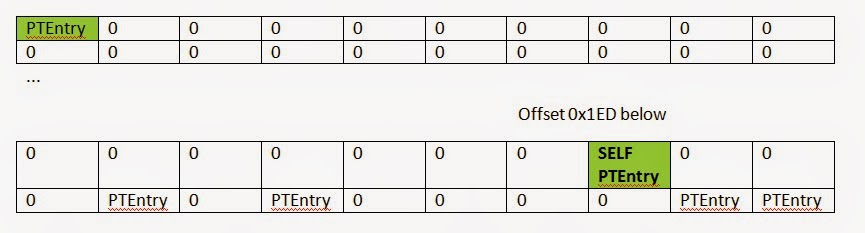 These are the OFFSETS your looking for.
512 way Table (512 * 8 = 0x1000, a page)
PFN Offset 0 configured and valid bit
PFN Offset 0x1ed Point’s to self and valid bit
This allows us to identify *current position

Mode2 has more checks for typical page table 
Mode1 is for heightened assurance
Both work together to extract PFN & MEMORY_RUN gaps
http://blockwatch.ioactive.com/MProcDetect.cs
Self Map Detection Attacks
Attacks against performance
If we de-tune performance we can validate spoof entries and various malformed cases
Windows zero’s memory quickly (no exiting processes, so far:)
!ed [physical] can be done to assess evasive techniques
Simply destroying self map results in BSOD!! 
Looking for feedback testing to identify better more comprehensive PTE flag checks (edge cases, missed tables or extra checks)
[Speaker Notes: Having such wide entries gives us many bit’s to check, tweaking a few of the initial flag LSB check may not really hurt that much.  Especially if you are able to have a bounded range of PFN (max pages on your system) additional 0 checks can be done.  We haven’t added this enforcement at this time since it’s not needed due to lack of known countermeasures etc..]
Implementation (basically in 1 line)
[Speaker Notes: I need source code snapshots in my preso’s ]
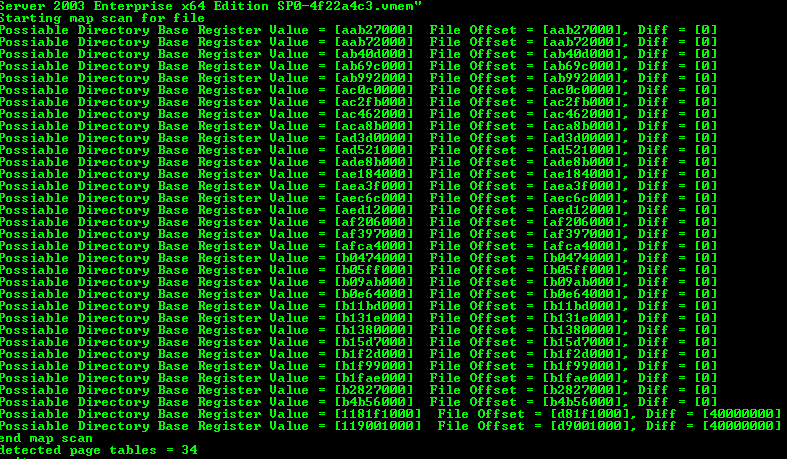 Example execution (.vmem starts @0 offset), .DMP (0x2000+) or other autodetect header offset 
Detected Memory Runs
Round value by offset to find gap size, adjust to automate memory run detection
Takahiro Haruyama blog post on related issue (large memory) and also memory run detection issues from logical sources
*previous slide, detecting gap, when offset changes;
ROUND_UP(0xb4b56000, 0x40000000) = first run end 0xc0000..
 ROUND_DOWN(0x1181f1000, 0x40000000)
Good start for process detection
At least for OS which mm use recursive PD or self mapping
Most of the time since it is usually simpler to setup and can transition to the HW managing the tables quickly

Really * except for linux!
CPU support for Hypervisors
Various extensions over the years

We will focus on newer stuff 64bit with hardware support

Work In progress
Ideas for Linux ? 
Hypervisor Page tables
Overview of physical memory addressing
Evolution towards more comprehensive hardware support of what earlier generation hypervisors had too by hand
i.e. Shadow page tables have largely given way towards EPT/SLAT type hardware driven structures.
Shadow Paging
Older virtualization systems (no need for HW support)
Some perf issues: 
Hypervisor required to intercept a variety of possible malicious actions by guest
Write protected or uses ring 1 to isolate guest paging system
Must implement full virtual TLB
Nested paging
AKA: SLAT (Second level address translation)
Intel: EPT (Extended Page Table)
AMD: RVI (Rapid Virtualization Indexing)
No SPT/vTLB -- Per VM HW managed SLAT
TLB miss is expensive (4 vs. 24 memory accesses)
HW SLAT needs good locality
HW paging, use 2MB pages skips a level of translation
Detect if your in a hypervisor if by using 1GB pages
Memory load perf will be a problem until an alternatives to 2D nested page walks implemented
Speculative Inverted page table: SpecISP  
Speculative MMU: SpecTLB
[Speaker Notes: When guest pages are vastly larger than host, HW page tables have very bad performance mapping many entries to 1 guest.  It’s still a lot less complexity and acceleration to use the hardware and predominantly supports allowing unmodified guests to run under a VMM.]
We’re doing the impossible!
“Unfortunately, developing a completely generic and automated algorithm to forensically analyze nested virtualization environments is - in the general case impossible.” [1]

True for VMCS in isolation, but leveraging earlier work on hidden process detection, we made it possible.
There’s always more to-do
Intel VM spec
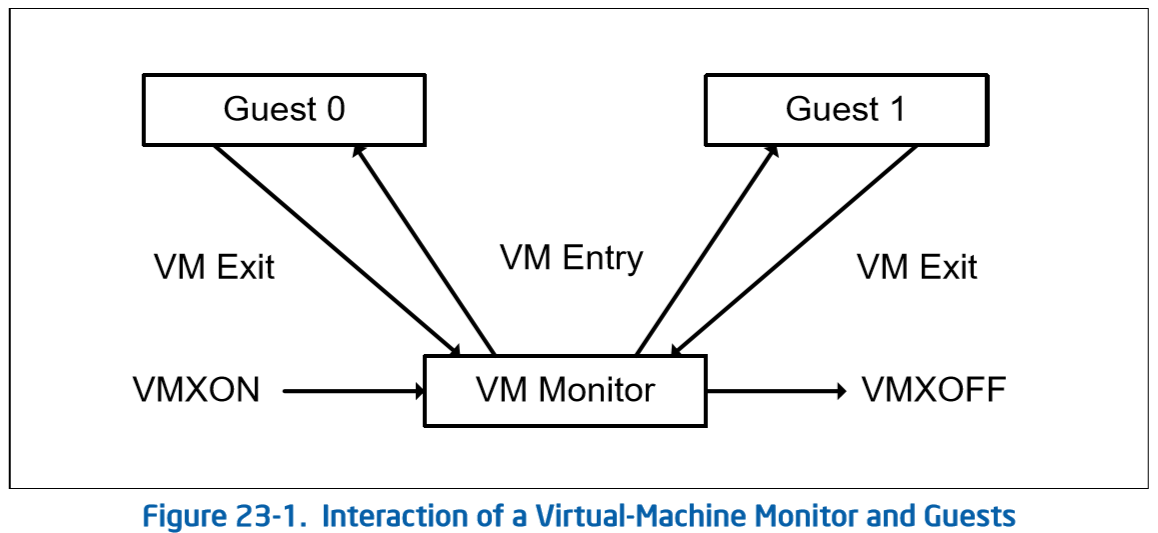 VM Entry/Exit
Managed by VMCS (VMCB AMD)
Typically 1 per VM (always?)

Several groupings maintain overall state
Full Host & Guest register state’s
VM Execution, Exit & Entry control flags
Exit Info (extra data describing exit 

Due to this, link pointer is (always?) 0xffffffffffffffff
VMCS context only (guest register state)
64bit: CR0, CR3, CR4, DR7, RSP, RIP, RFLAGS, GDTR, IDTR, DEBUGCTL, IA32_EFER, IA32_PAT, PERF_GLOBAL_CTRL, SYSENTER_EIP, SYSENTER_ESP  
32bt: SYSENTER_CS, SMBASE
Selectors(80bits): CS SS DS ES FS GS LDTR TR
Selector(16) + Baseaddress(64) + Seg lim(32)+access rights(32) 
960 + 64 + 640 = 1664bits or 208 bytes
Rough estimate…
Current challenges
Issues with the linux mm and overall page table handling does not use the recursive or self map characteristics.
Support is fairly solid for Free/OpenBSD and Windows
Recursive hypervisor encapsulation is handled by joining the independent physical addresses found co0-located into ta given VMCS page.
Extents based & emulated VT mappings
Caching structures being ignored
Maybe gaps if the caches are not consistent? Is this a real problem?
Hypervisor as an application
Many modern analysis or software protection systems are based on similar VMM as an application that is not fundamentally part of the underlying OS kernel.

zer0mem/frookSINATRA & MiniHyperVisorProject 
Uses modified vbox to do some hacky tricks
Other project is more custom hypervisor for deep analysis.  Maybe harder to identify.
Demo’s
Questions?

Code ?

Requests ?